DEPARTAMENTO DE CIENCIAS ECONOMICAS, ADMINISTRATIVAS Y DE COMERCIO

 
CARRERA DE INGENIERÍA EN FINANZAS Y AUDITORÍA
 

TRABAJO DE TITULACIÓN, PREVIO A LA OBTENCIÓN DEL TÍTULO DE INGENIERO EN FINANZAS - CONTADOR PÚBLICO– AUDITOR


TEMA: “LA AUDITORÍA INTERNA COMO HERRAMIENTA PARA MINIMIZAR EL RIESGO DE FRAUDE EN EL SECTOR PÚBLICO”


AUTORA: JUMBO SOTO, BLANCA ESTHELA
 

DIRECTOR: DR. BERRONES PAGUAY, AMARO WLADIMIR

 
 SANGOLQUÍ, FEBRERO 2019
CONTENIDO GENERAL
6. Marco situacional
1. Planteamiento del problema
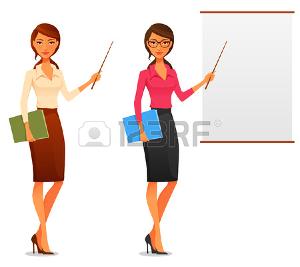 7. Metodología
2. Justificación
8. Procedimientos Mínimos de AI
3. Objetivos
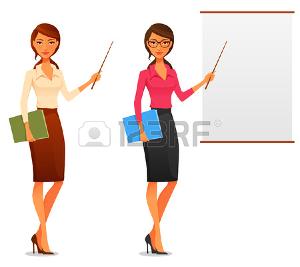 4. Marco teórico
9. Resultados
10. Conclusiones y recomendaciones
5. Marco referencial
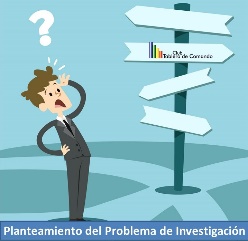 1. PLANTEAMIENTO DEL PROBLEMA
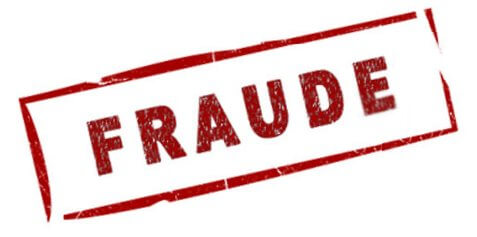 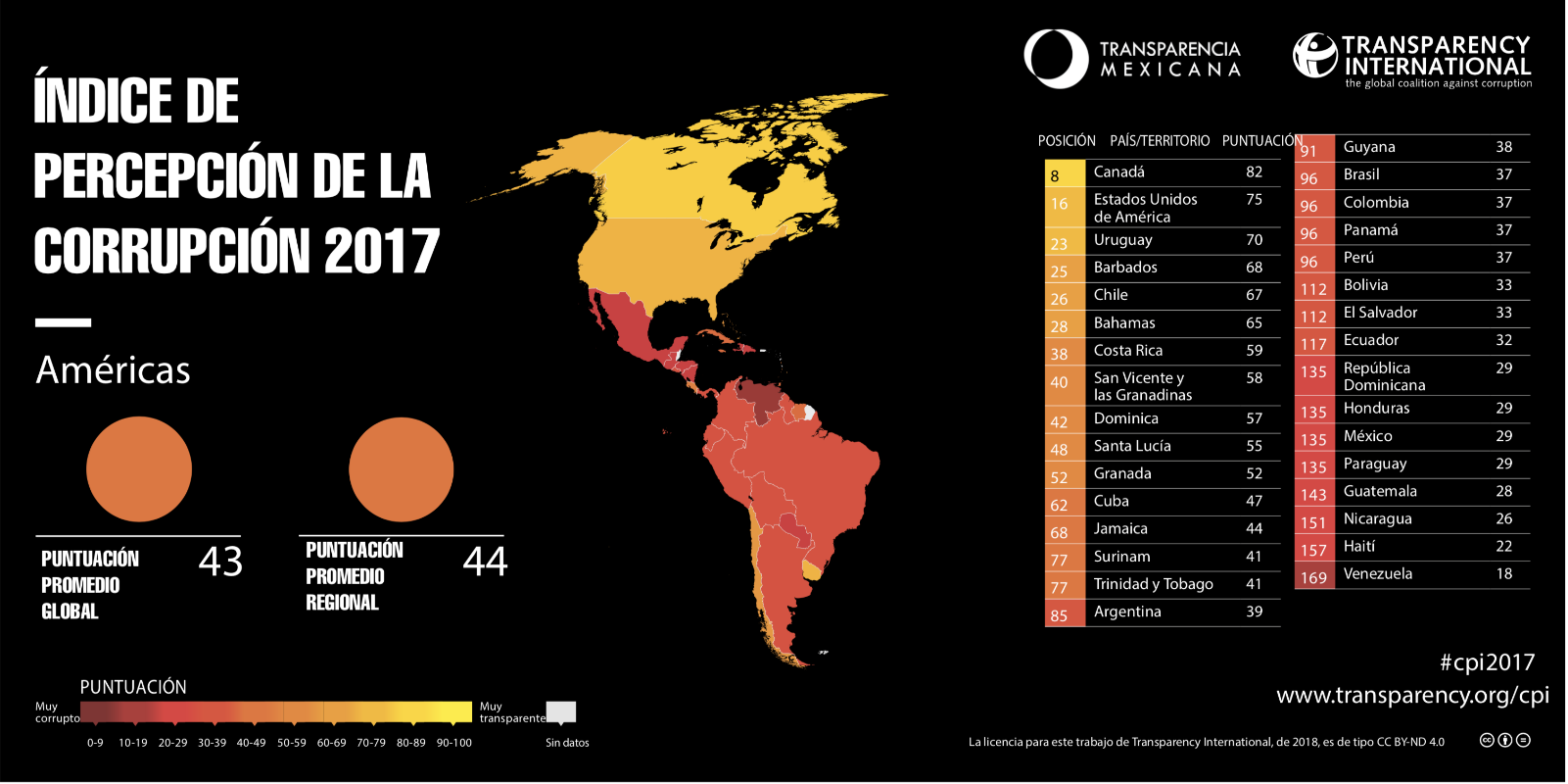 Se acentúa con el tiempo
Año 80 causaba indignación
Mayor escándalo de corrupción de Brasil (2016)
1. PLANTEAMIENTO DEL PROBLEMA
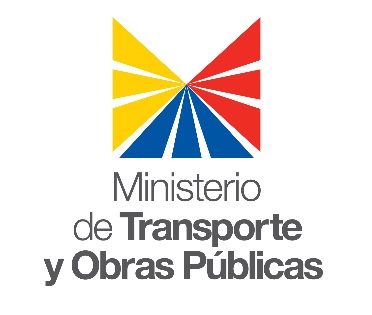 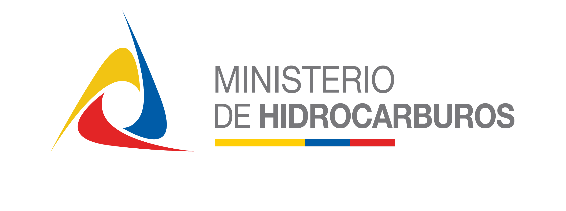 Funcionarios del gobierno ecuatoriano habría recibido aprox. 33.5 millones
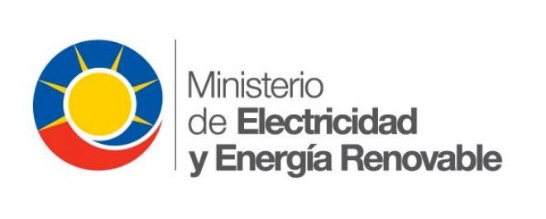 INVOLUCRADOS
CASO ODEBRECHT
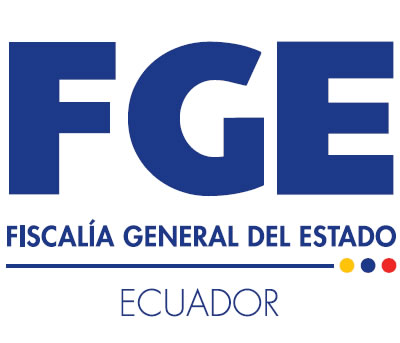 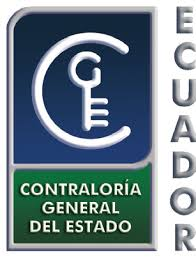 A partir de junio 2017 empezaron los allanamientos en Ecuador
1. PLANTEAMIENTO DEL PROBLEMA
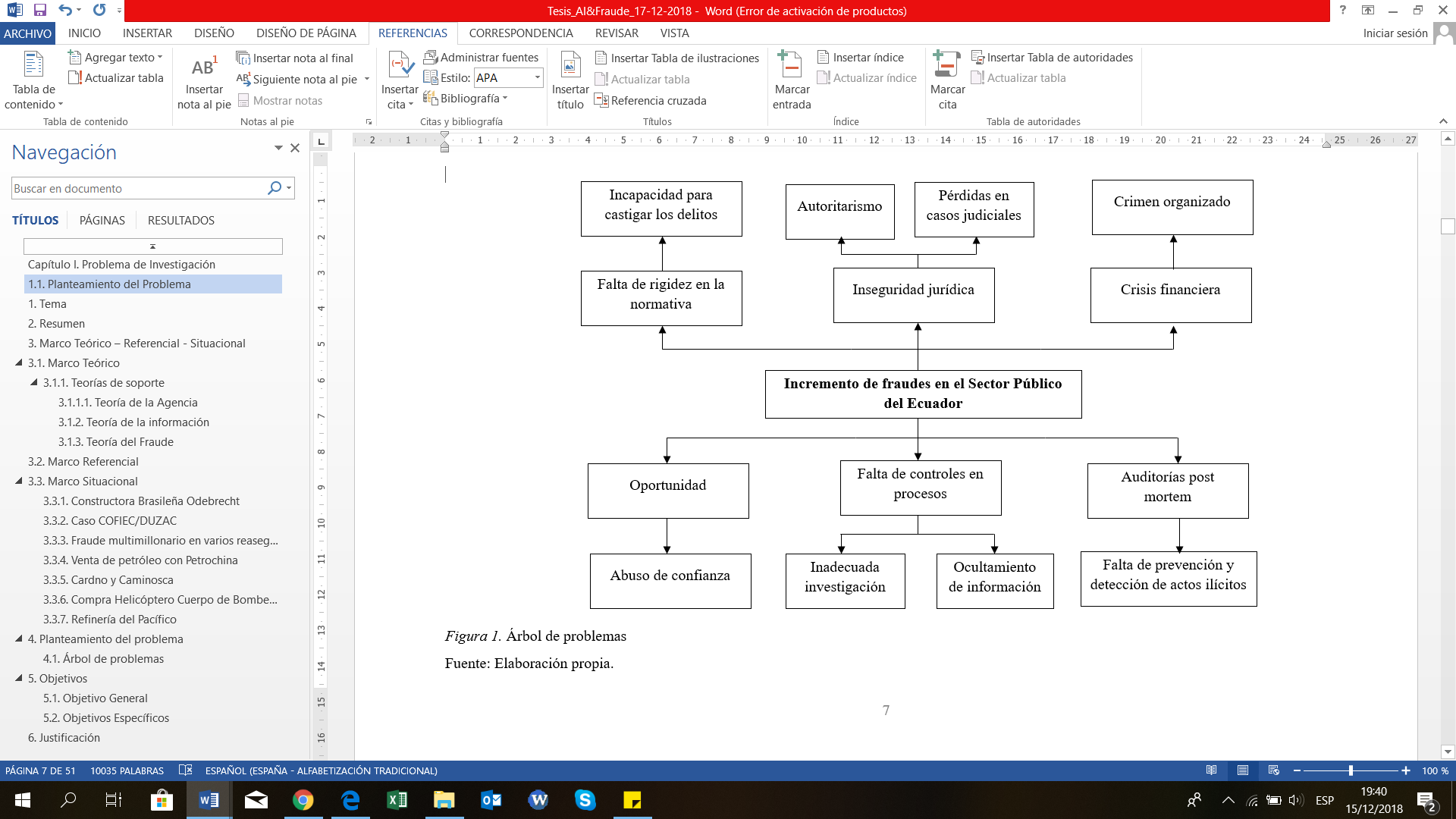 2016
2007
Para que un proceso de identificación y evaluación del riesgo de fraude sea efectivo, debe incluir la evaluación de los incentivos, las presiones y oportunidades de cometer fraude
2. JUSTIFICACIÓN
Valorar los riesgos de fraude.
Tomar acciones correctivas
Entes reguladores aporten enfoques proactivos
Amenaza
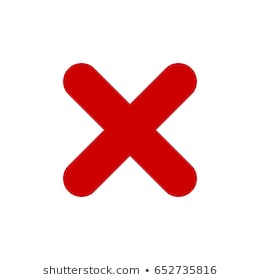 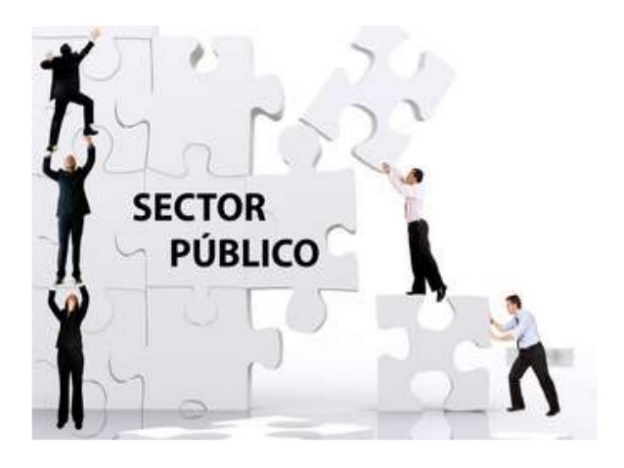 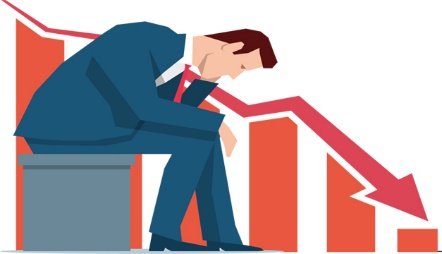 Defraudador
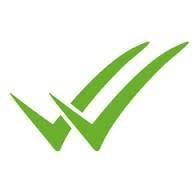 Oportunidad
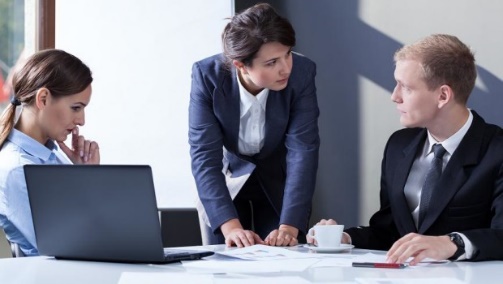 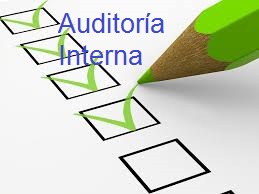 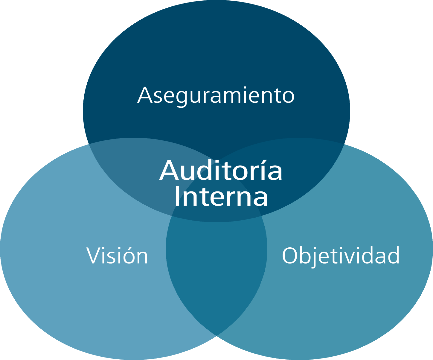 Matices
3. OBJETIVOS DE LA INVESTIGACIÓN
4. MARCO TEÓRICO
Fernández, R. y Baptista P. (1998)
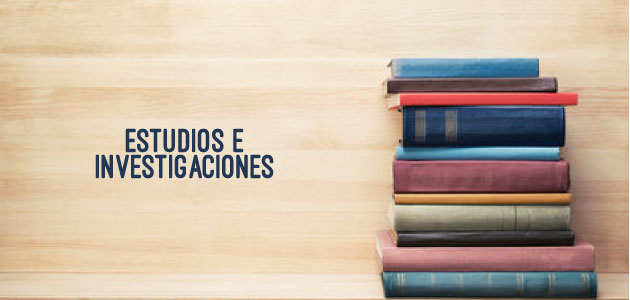 TEORÍAS DE SOPORTE
Grupos de interés:
Primarios
Secundarios
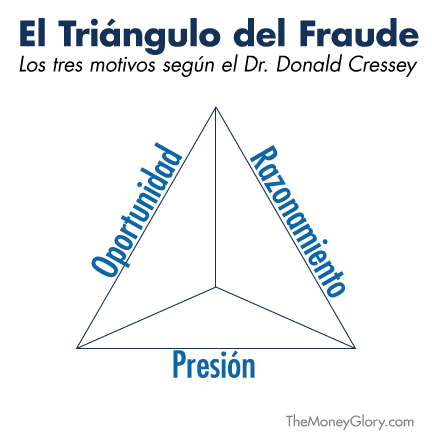 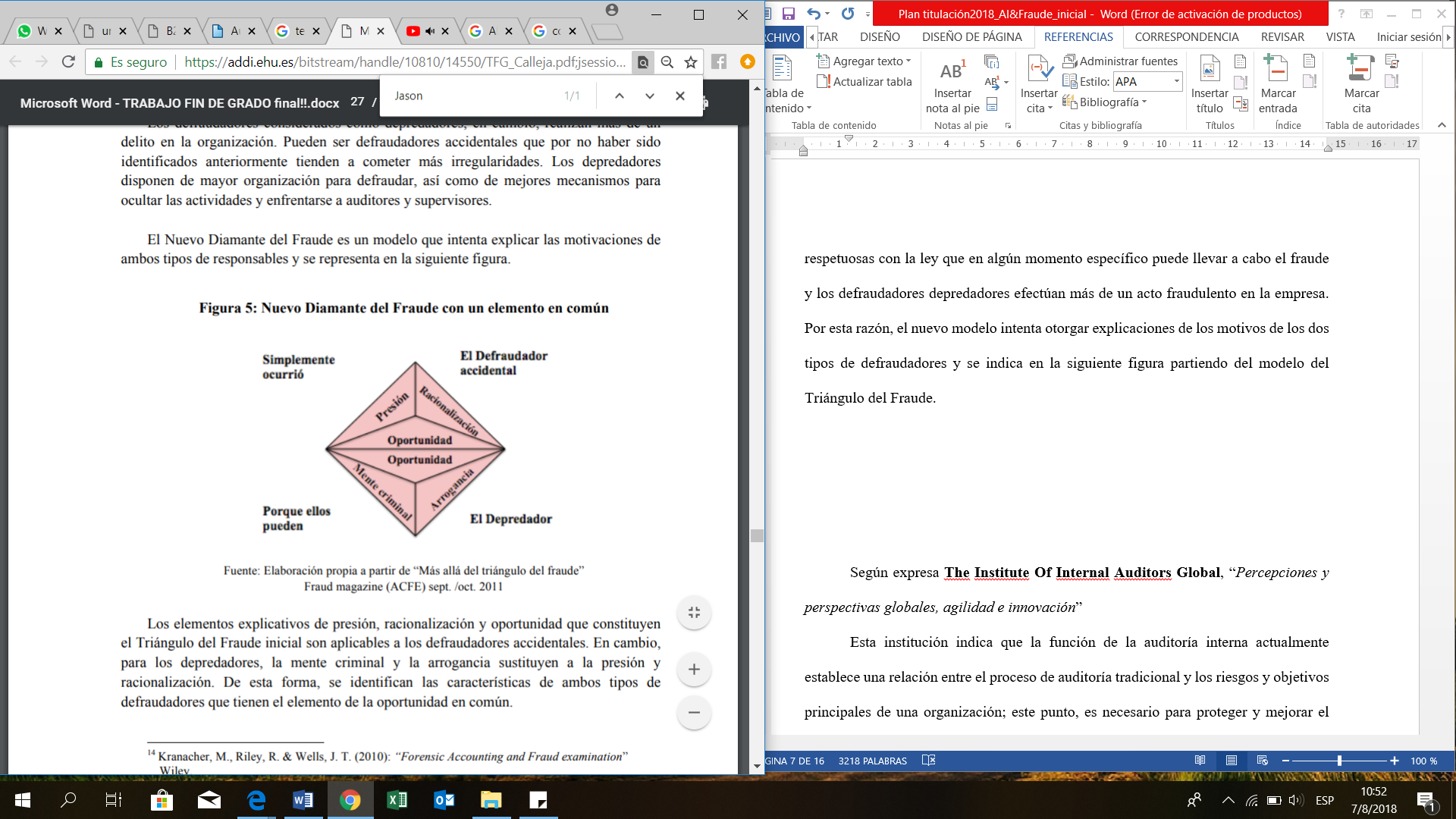 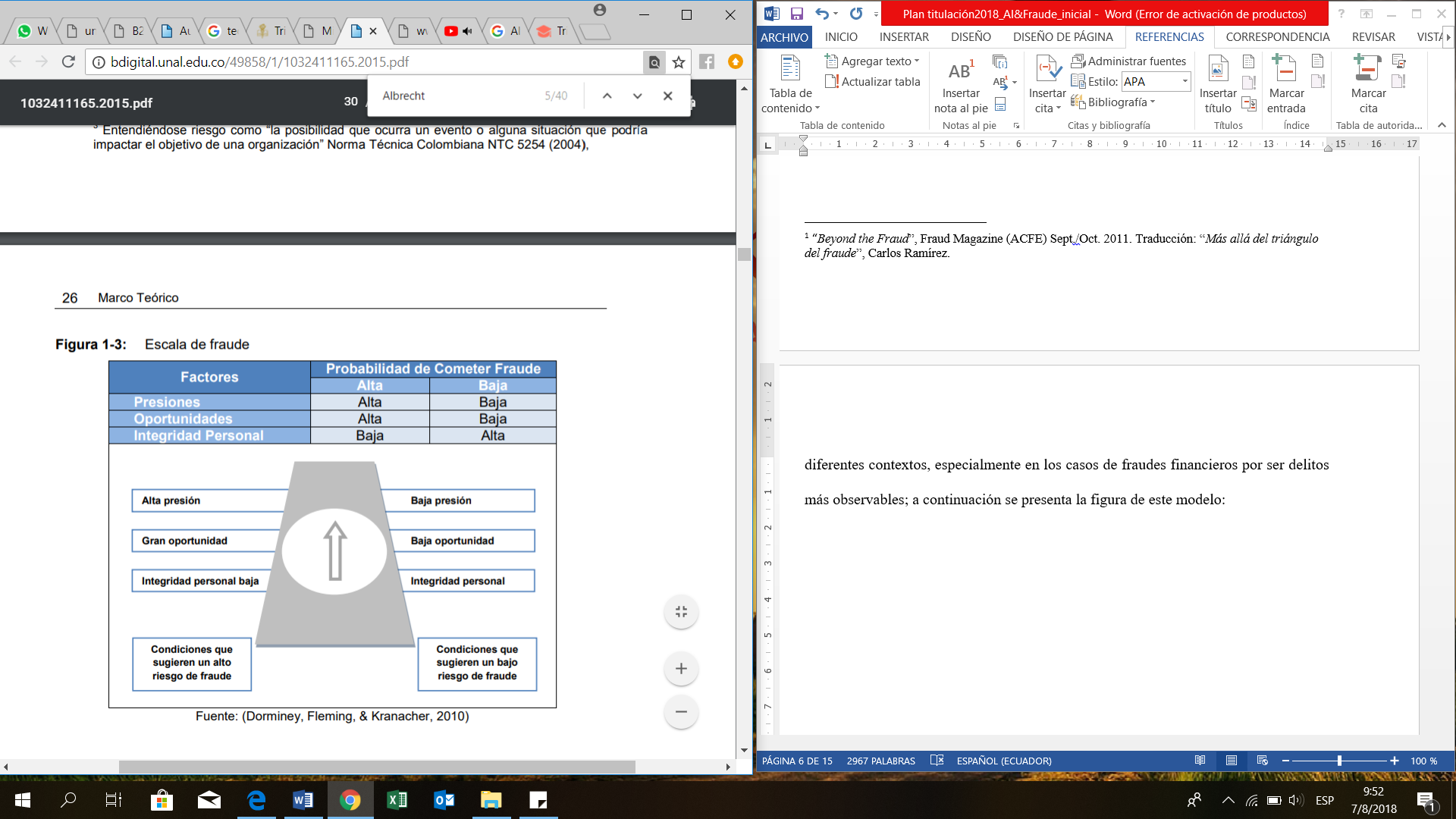 Información adecuada:
Reducción del riesgo
Obtener utilidades
Mejora en la toma de decisiones
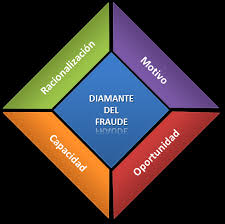 4.- MARCO TEÓRICO
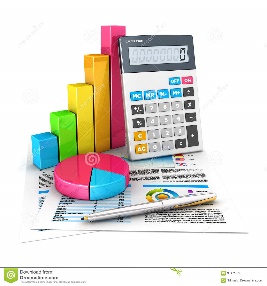 L
A

AUD
I
TOR
Í
A

I
N
T
ERNA
- Santillana González (2008): Validar información
- Holmes (1984): revisión crítica y ordenada de EF.
- Guía internacional de Auditoría N° 3 (1983): Examen independiente de la información → emitir una opinión
AUDITORÍA
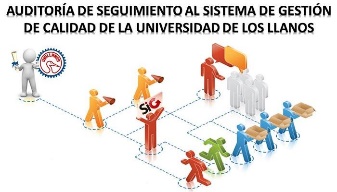 Opinión independiente
Razonabilidad de la información
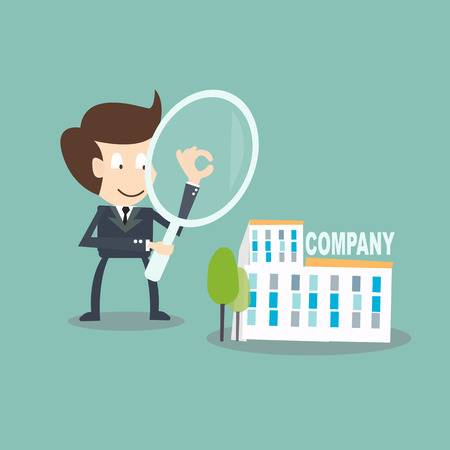 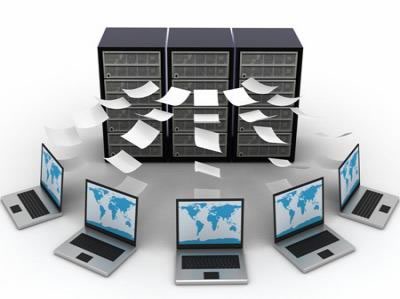 De acuerdo al área
Usuarios
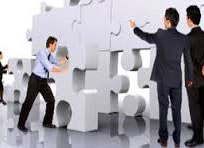 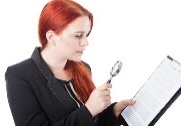 Forma de ejercer
TIPOS
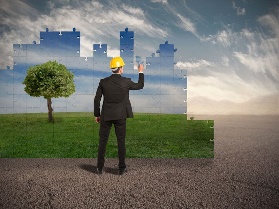 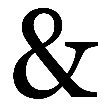 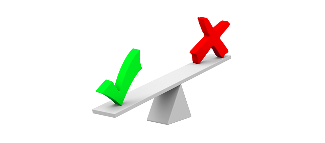 Presentar sugerencias
En relación de dependencia o no
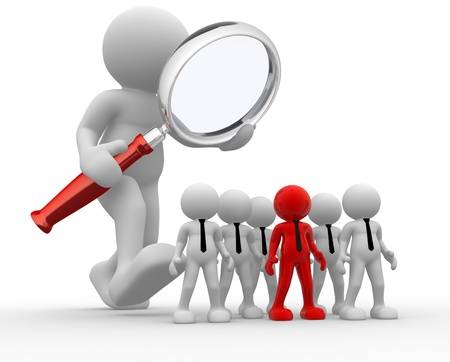 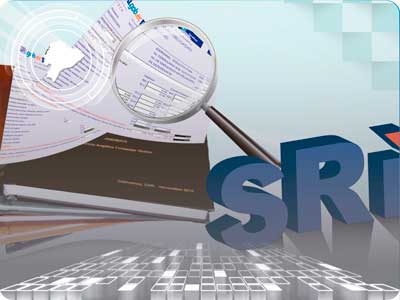 Revisión y evaluación de procedimientos
Asesoramiento de control
4.- MARCO TEÓRICO
L
A

AUD
I
TOR
Í
A

I
N
T
ERNA
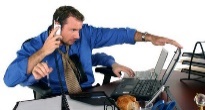 AUDITORÍA INTERNA
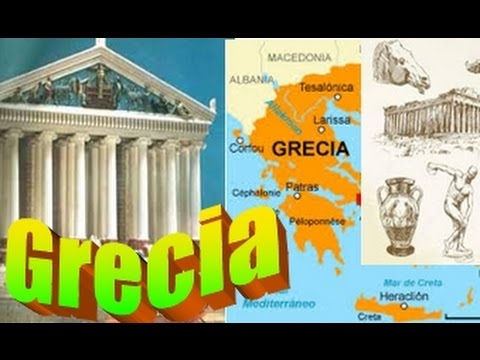 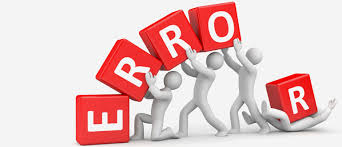 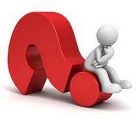 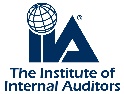 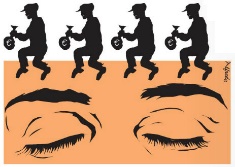 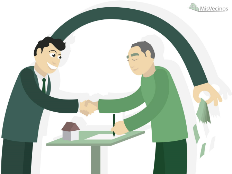 2500 años
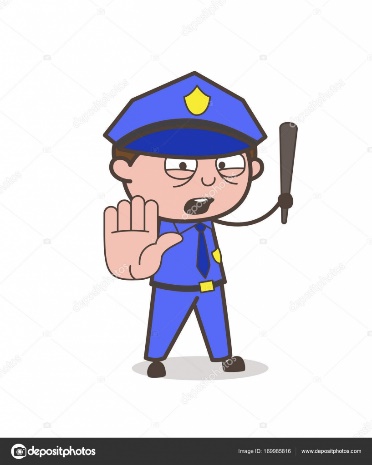 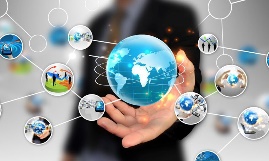 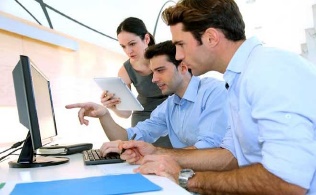 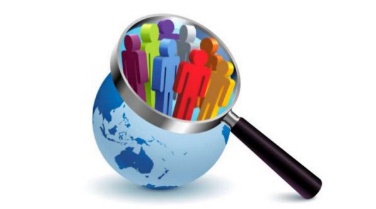 4.- MARCO TEÓRICO
L
A

AUD
I
TOR
Í
A

I
N
T
ERNA
NIA 240
NORMATIVA
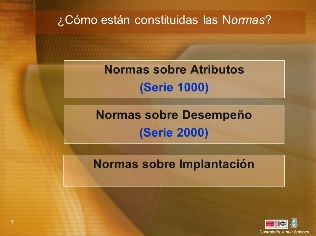 Procedimiento ante un indicio de fraude
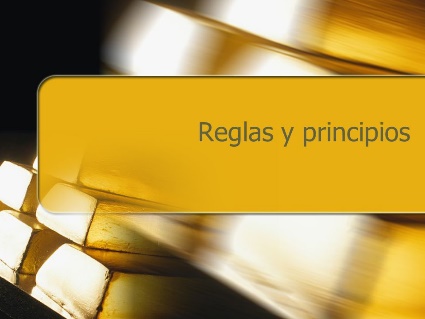 Integridad, confidencialidad, objetividad y competencia
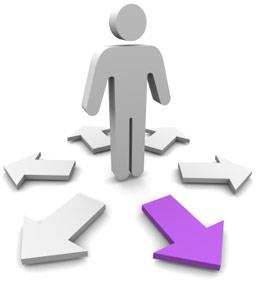 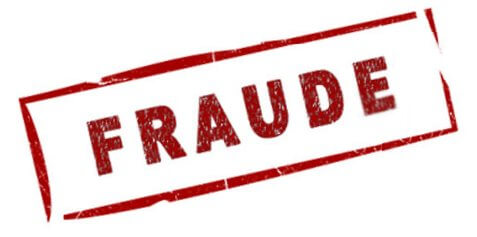 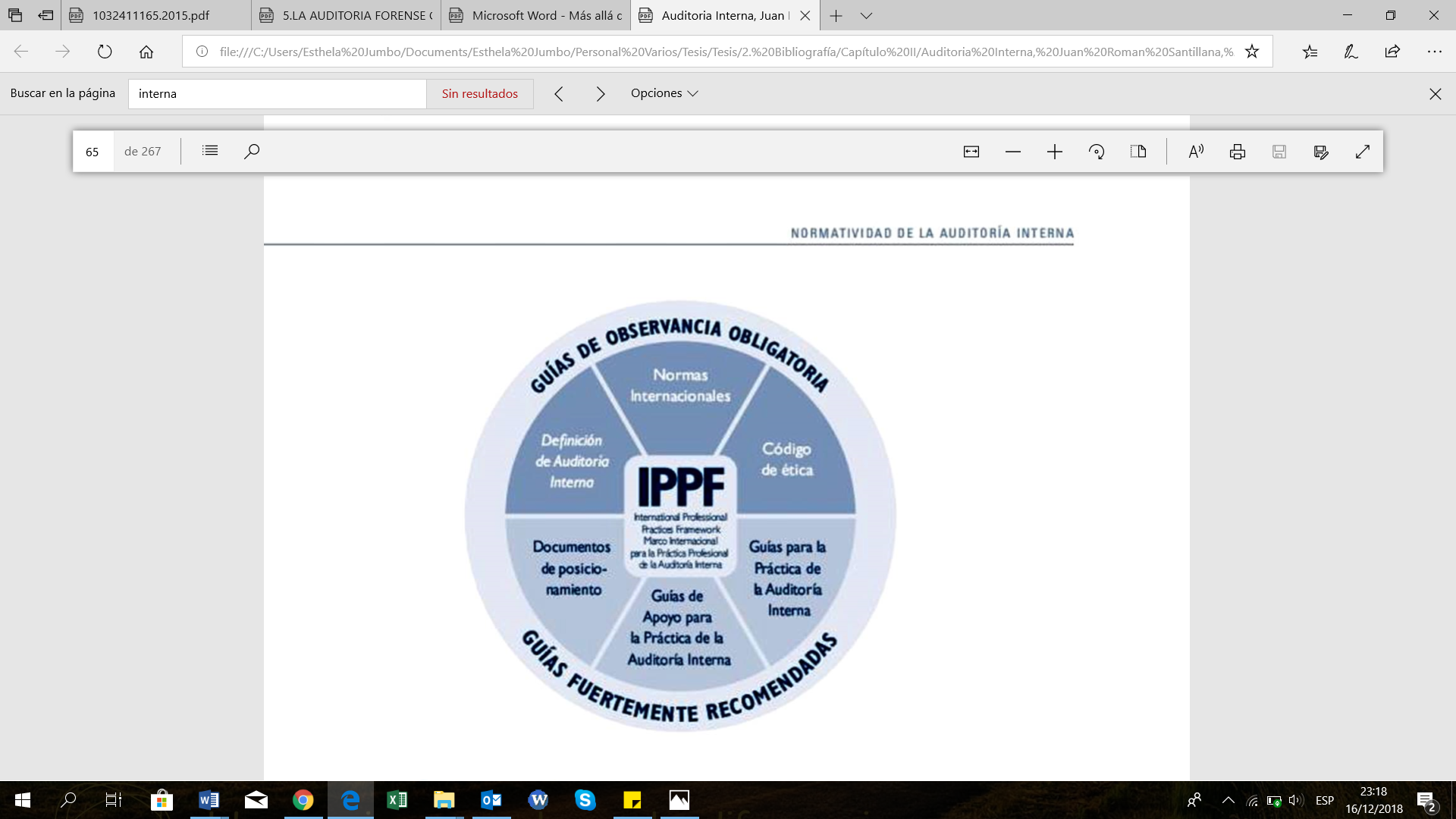 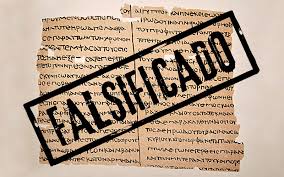 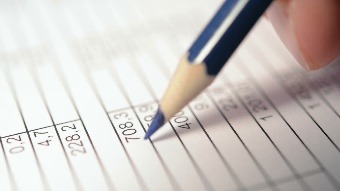 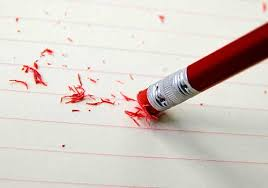 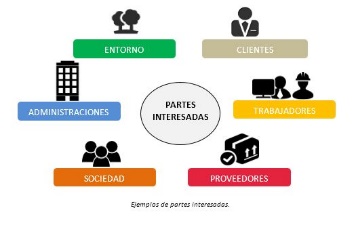 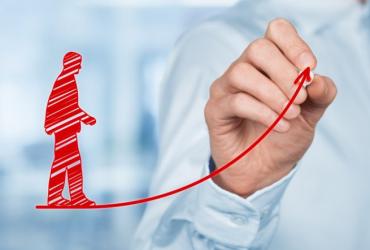 enfoque, métodos, aspectos
Gobierno, riesgo y control
FRAUDE
1996 - Joseph T. Wells: Primera publicación
Especialistas, auditores, abogados, académicos, investigadores, entre otros
Costo, víctimas, defraudadores, métodos usados
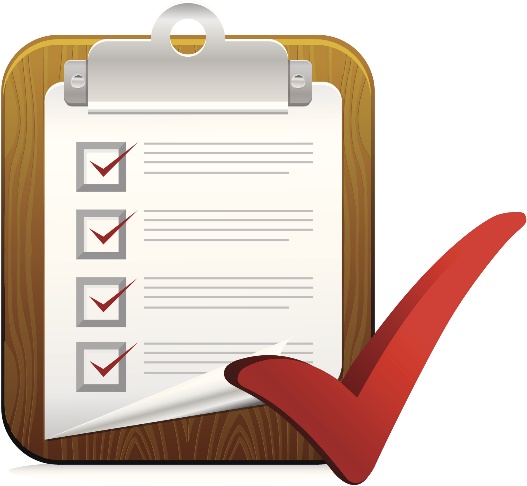 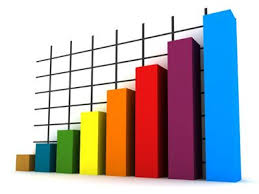 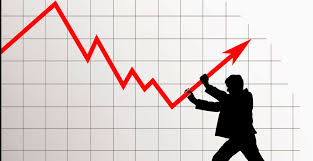 Evitar
Comprobar la eficiencia de sus medidas de prevención
Reducir pérdidas
FRAUDE
Acto intencionado que conlleve a la utilización del engaño con el fin de conseguir una ventaja ilegal o injusta (NIA 240)
FRAUDE 
EXTERNO
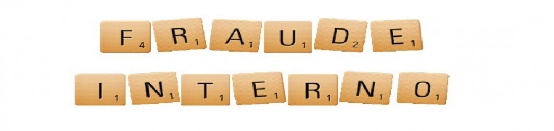 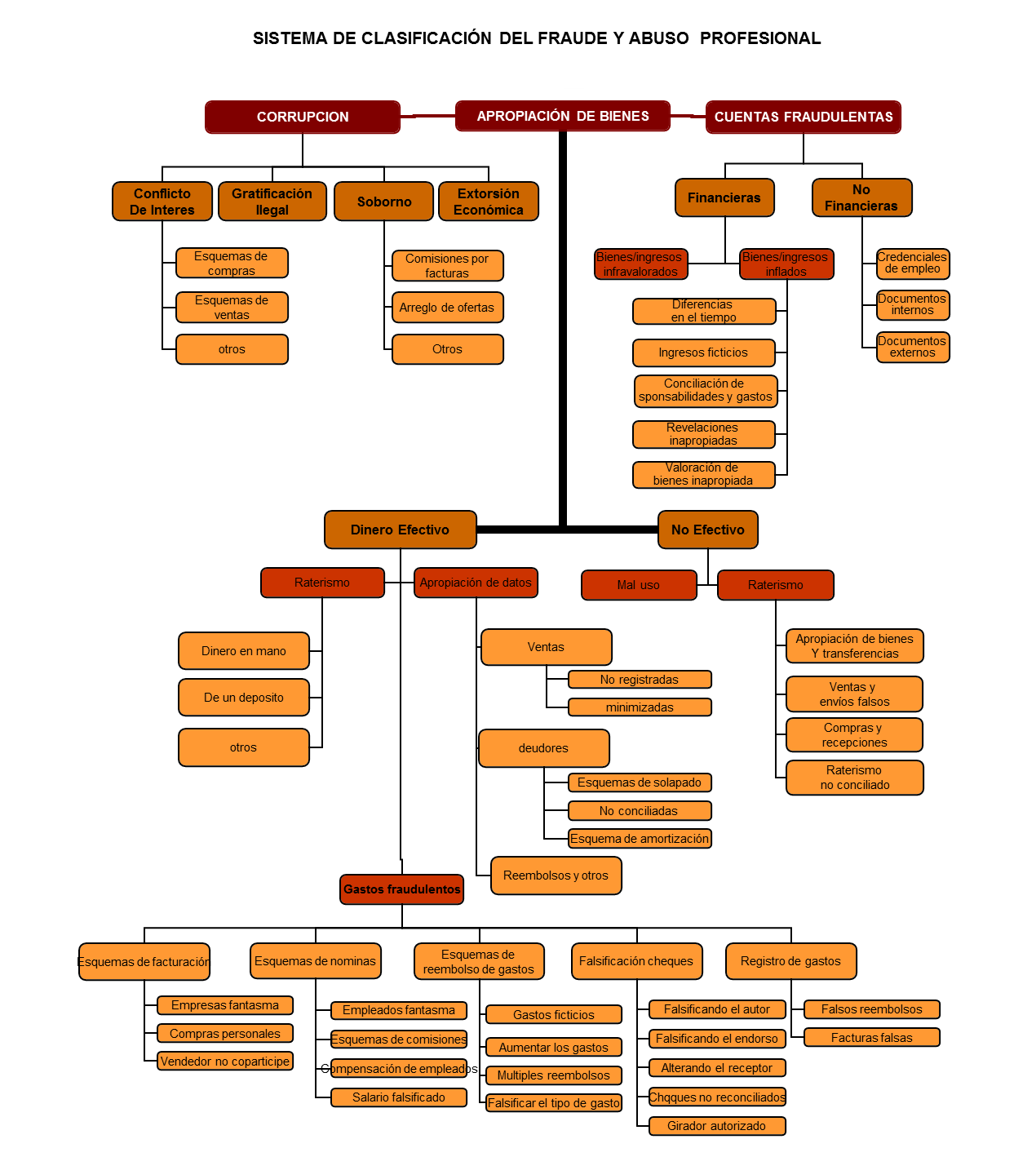 Fraude laboral
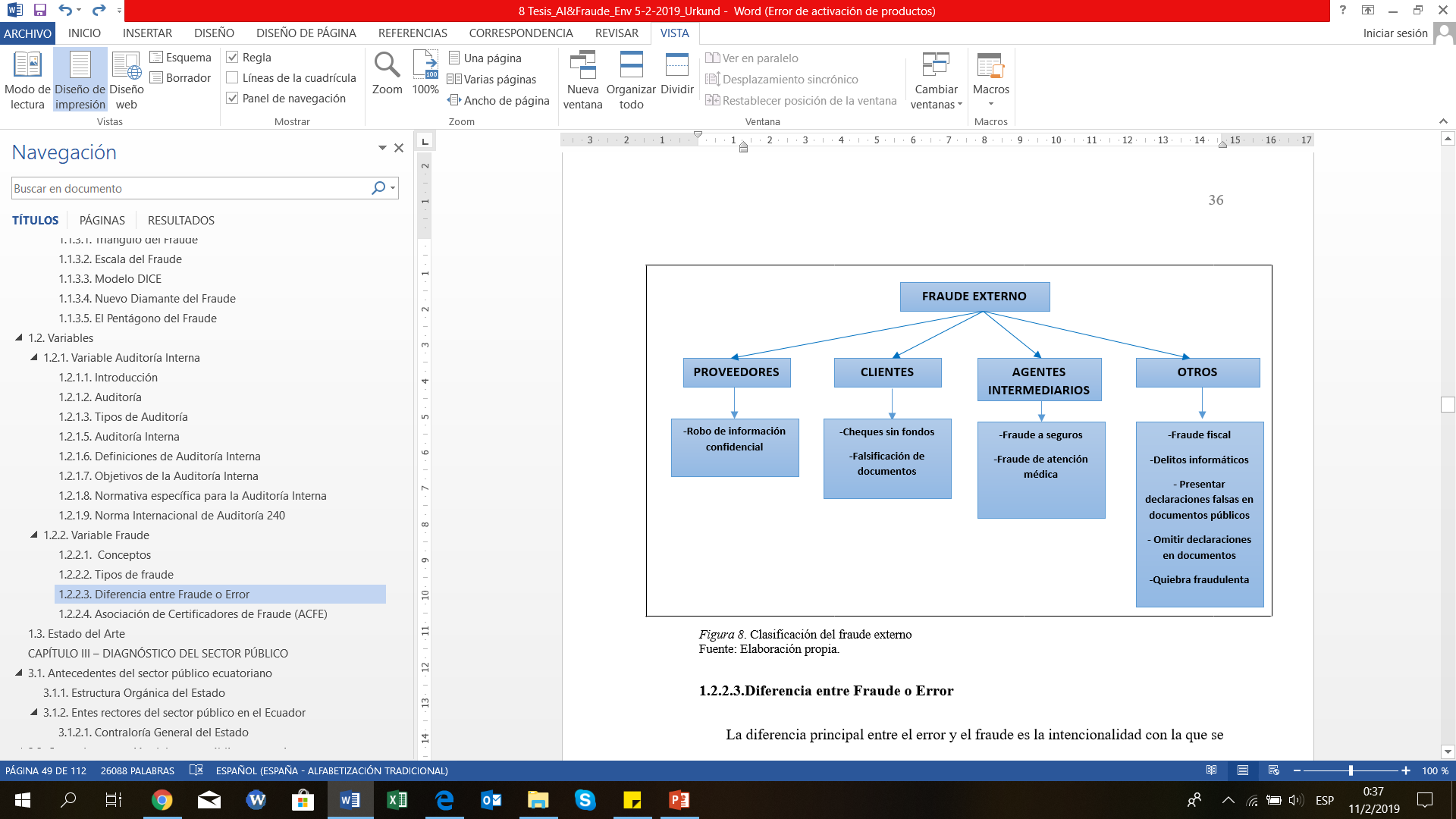 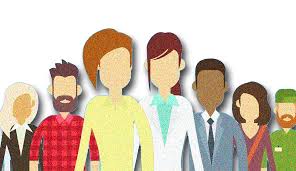 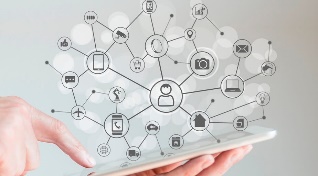 5. MARCO REFERENCIAL
Fraudes corporativos: Auditoría y su relación con la prevención y detección del fraude.
Manejo de fraudes: auditores internos, externos y empresa.
.
La realidad de las empresas requiere procesos ágiles y seguros, a través de controles
Elaboración de una matriz de riesgos, monitoreo continuo y freedback para el futuro.
Las debilidades de sistemas de información permite una tendencia que se presenten fraudes.
La auditoría forense, se encarga de investigar a fondo cuando ocurren fraudes.
6. MARCO SITUACIONAL
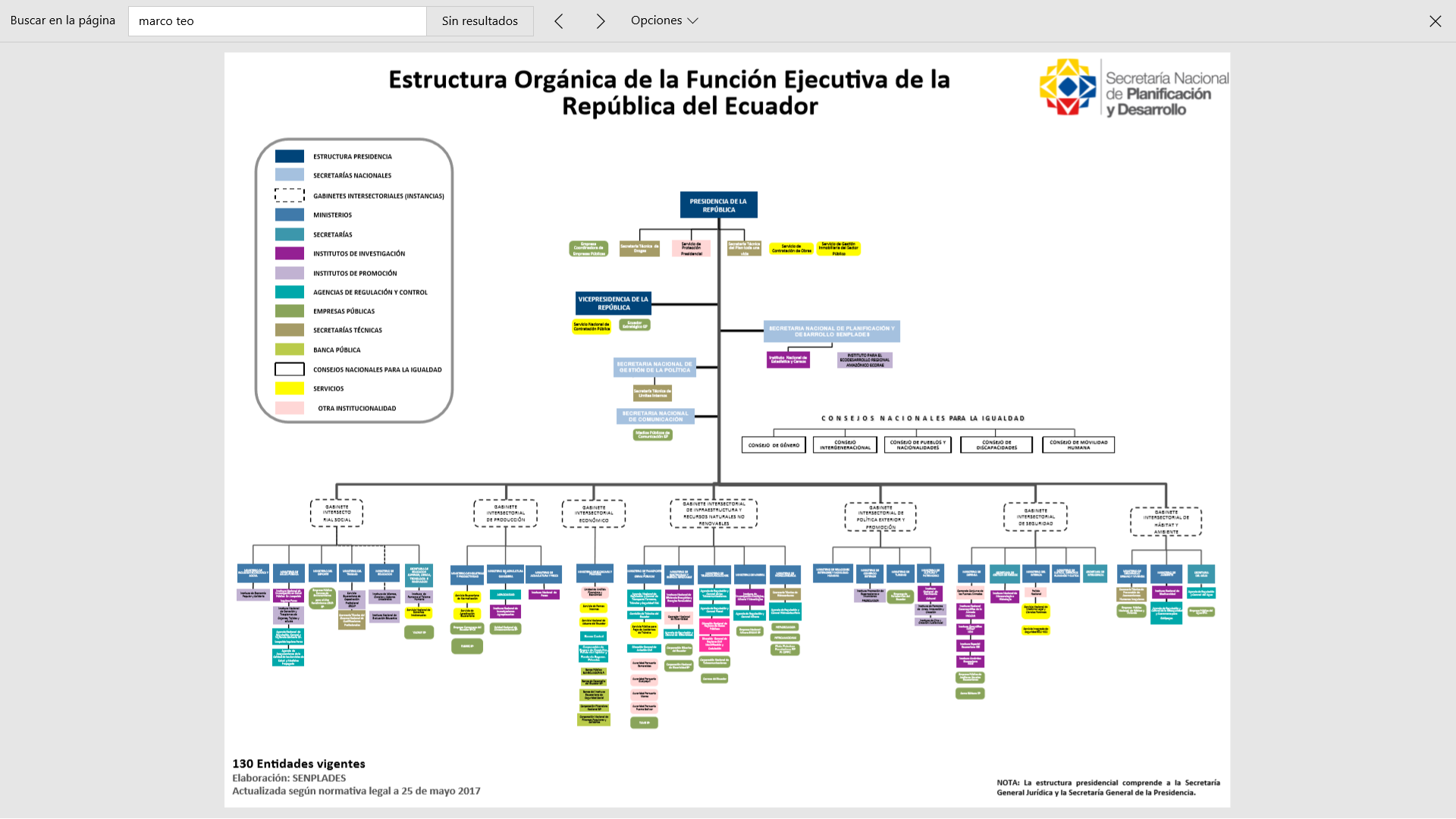 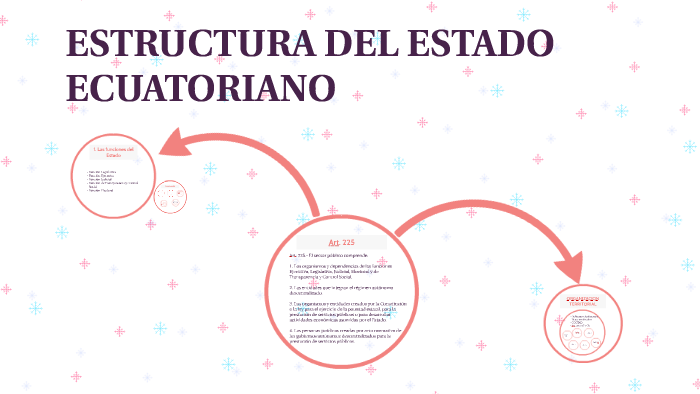 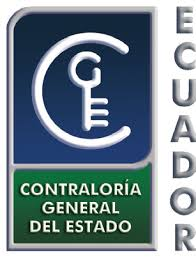 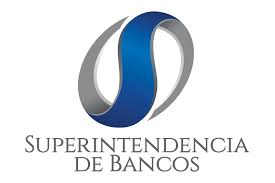 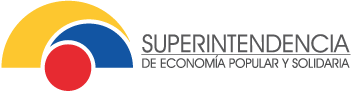 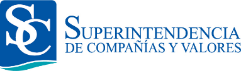 7. METODOLOGÍA
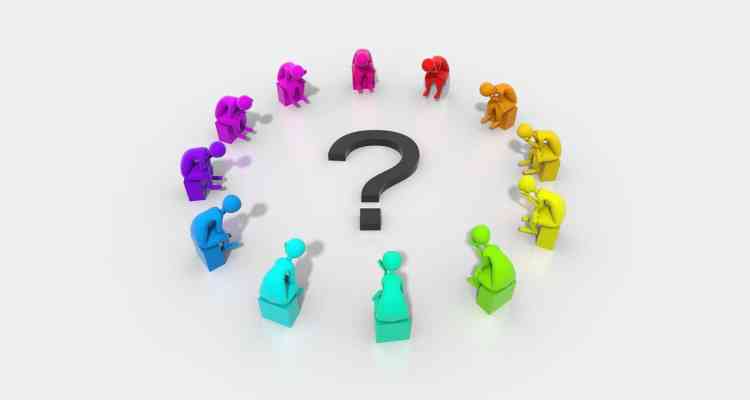 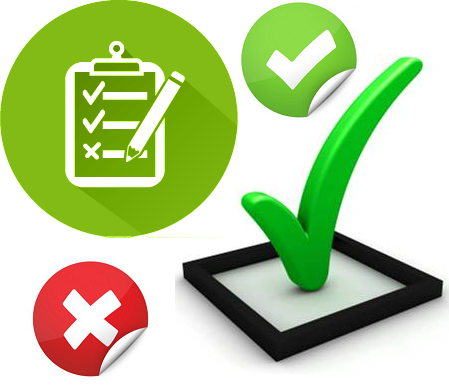 7. METODOLOGÍA
MUESTRA
EMPRESAS PÚBLICAS DE LA ESTRUCTURA ORGÁNICA DE LA FUNCIÓN EJECUTIVA
8. PROCEDIMIENTOS MÍNIMOS PARA DETECTAR FRAUDES
P.M.P.D.F.
FASES DE LA AUDITORÍA INTERNA
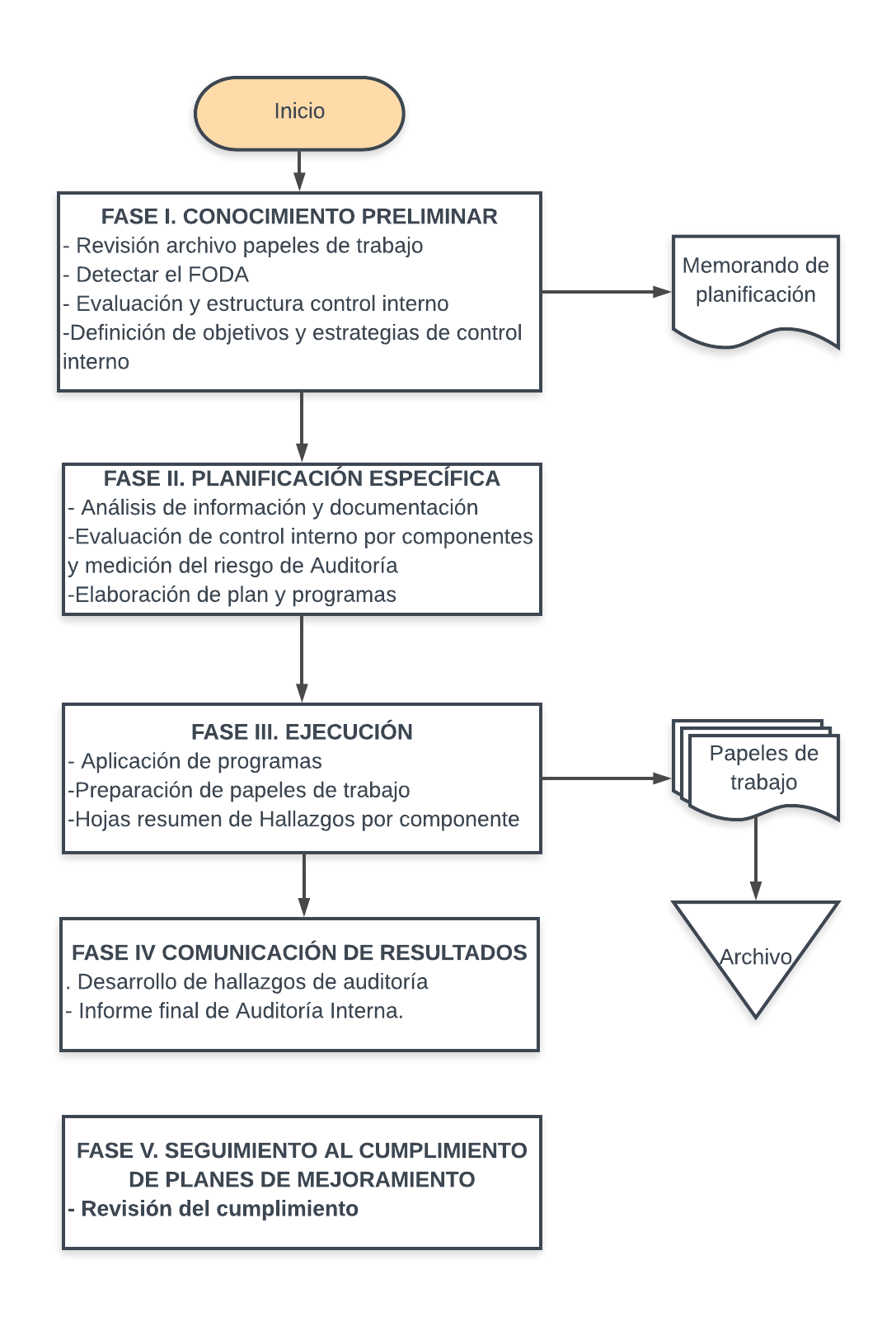 9. RESULTADOS
Hipótesis alternativa: La Auditoría Interna permite minimizar la ocurrencia del riesgo de fraude en el sector público.
ANÁLISIS DE REGRESIÓN LINEAL
Auditoría Interna
(Variable independiente X)
Riesgo de Fraude
(Variable dependiente Y)
y
Hipótesis alternativa: La Auditoría Interna permite minimizar la ocurrencia del riesgo de fraude en el sector público.
9. RESULTADOS
ANÁLISIS DE VARIANZA
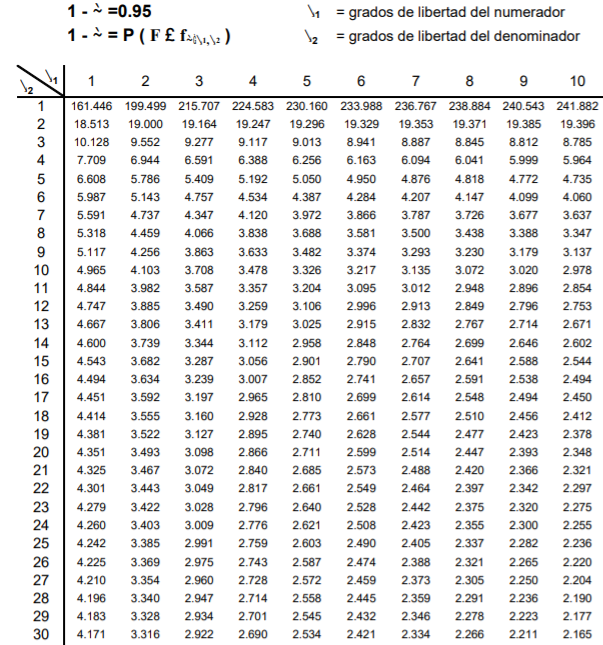 COEFICIENTES
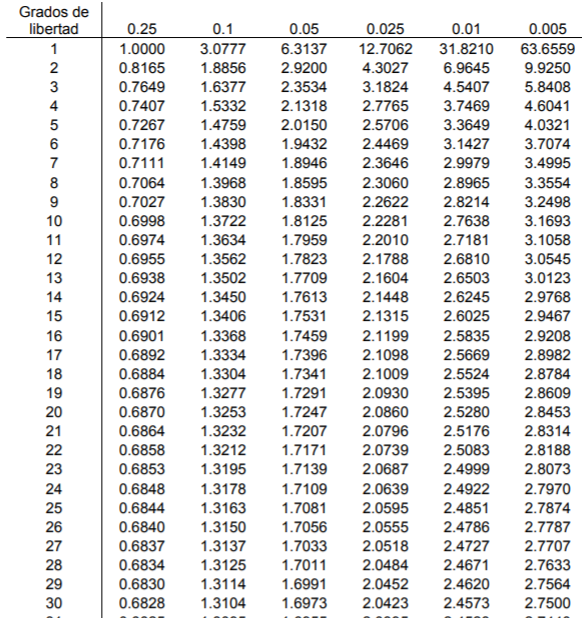 10. CONCLUSIONES
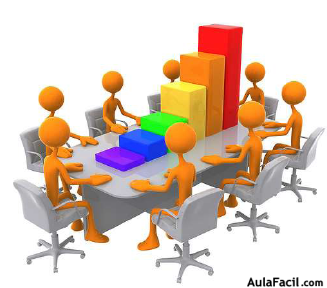 11. RECOMENDACIONES
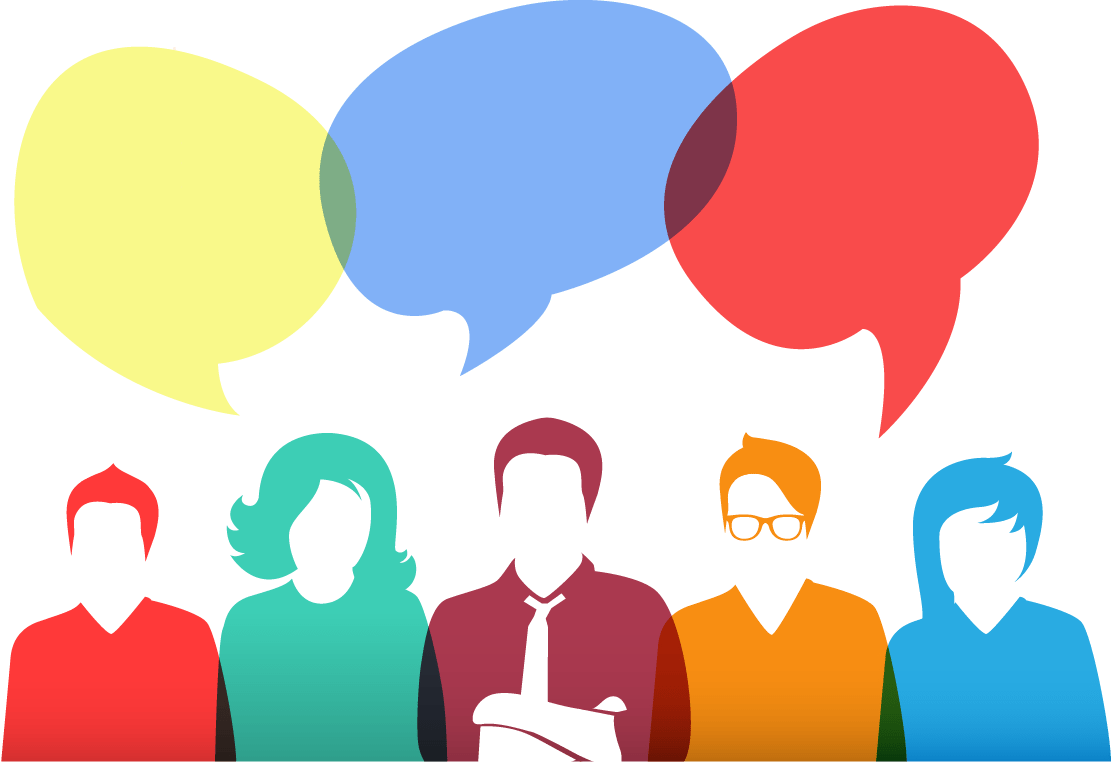 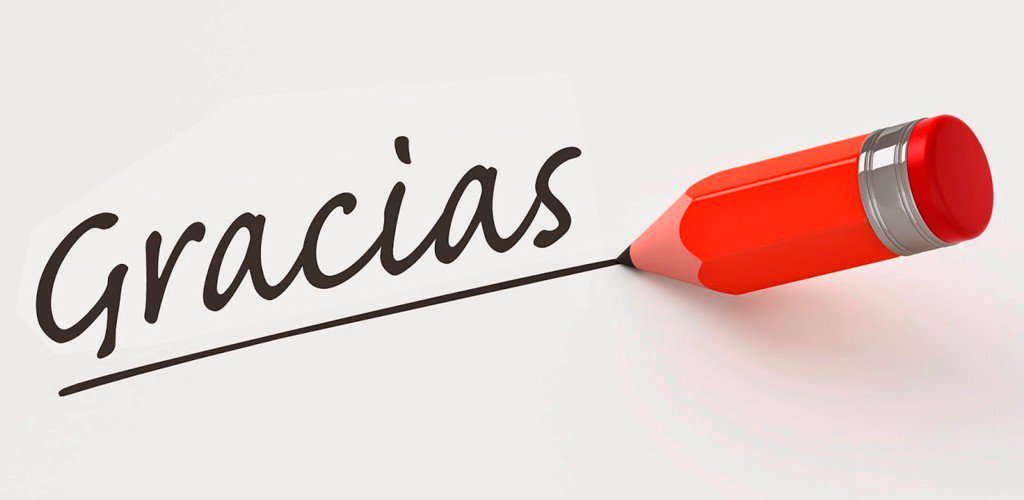 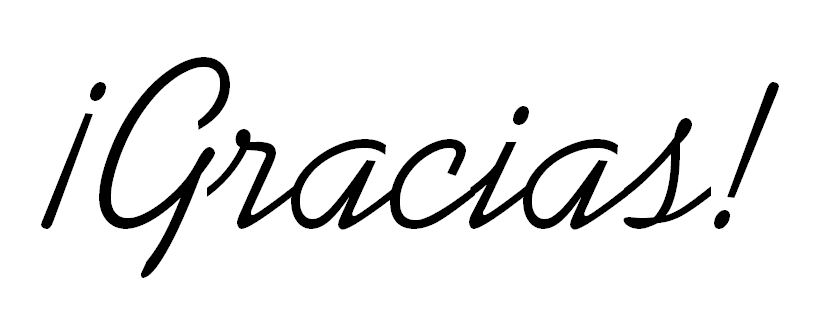